INFORME
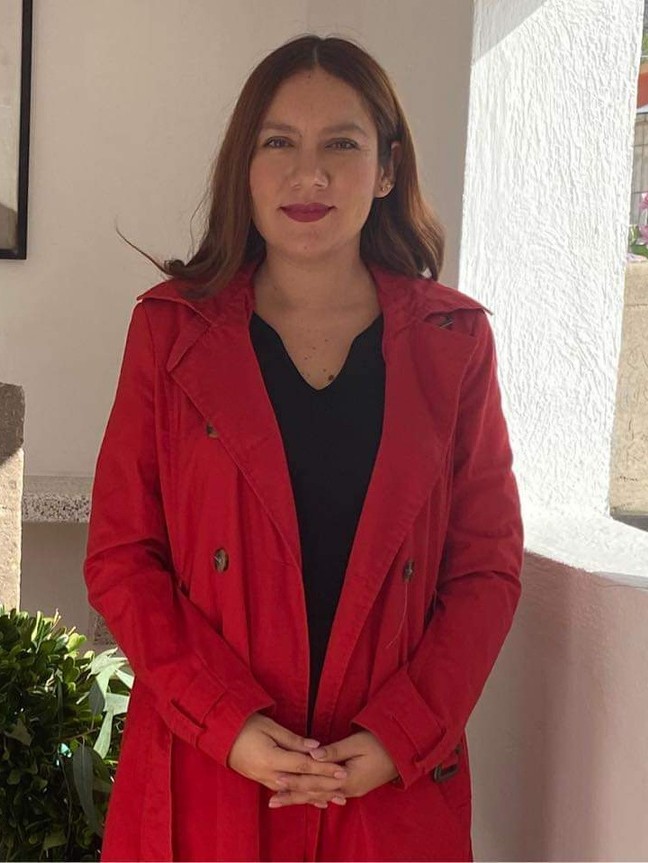 ACTIVIDADES
SARA ALEJANDRA ESTRADA GALÁN
4
2
0
2
-
3
2
C		O		M		I		S	I	Ó	N	E	D	I	L	I	C	I	A	D	E	E	D	U	C	A	C	I	Ó	N	,   I	N	N	O	V A C I Ó N ,   C I E N C I A    Y
T	E	C	N	O	L	O	G	Í	A
0
2
CONTENIDO
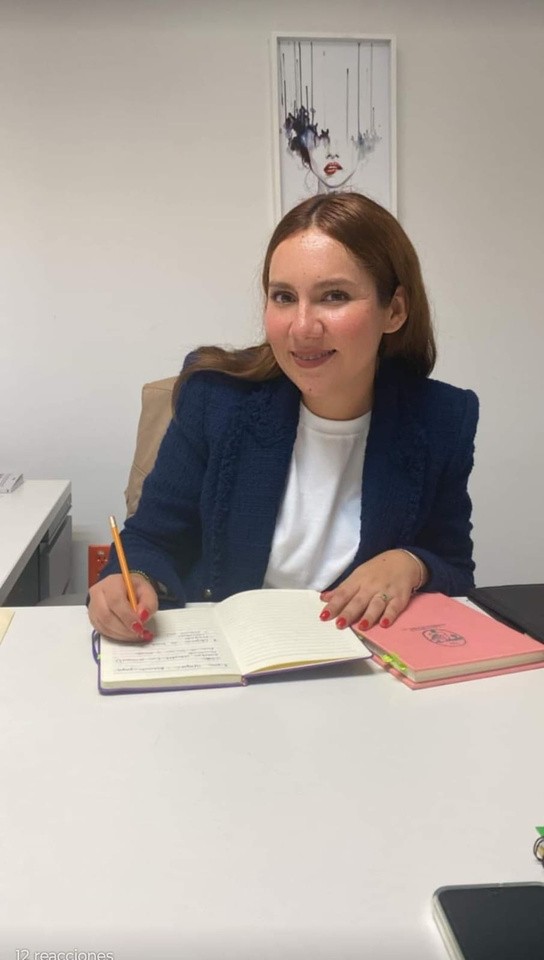 A las y los  ciudadanos
01
Marco  Normativo
02

03

04

05
Plan de Trabajo
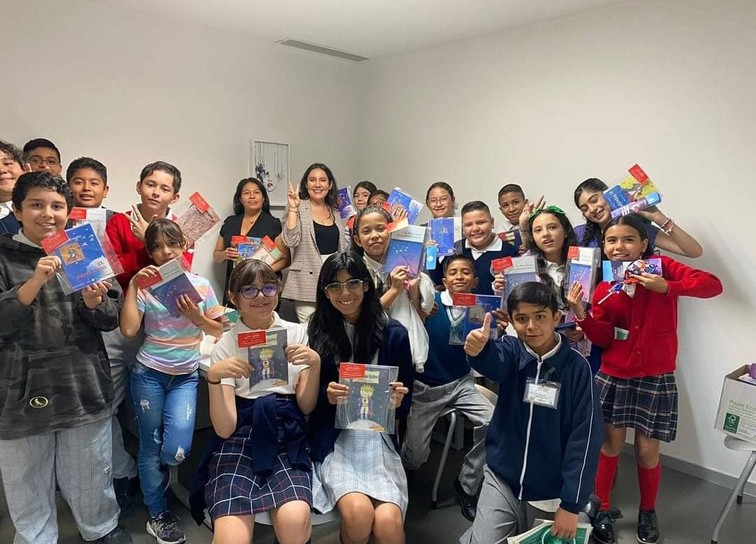 Sesiones de  Comisión
Vinculación  Educativa
S A  R A	G A  L  Á  N
A LAS Y LOS
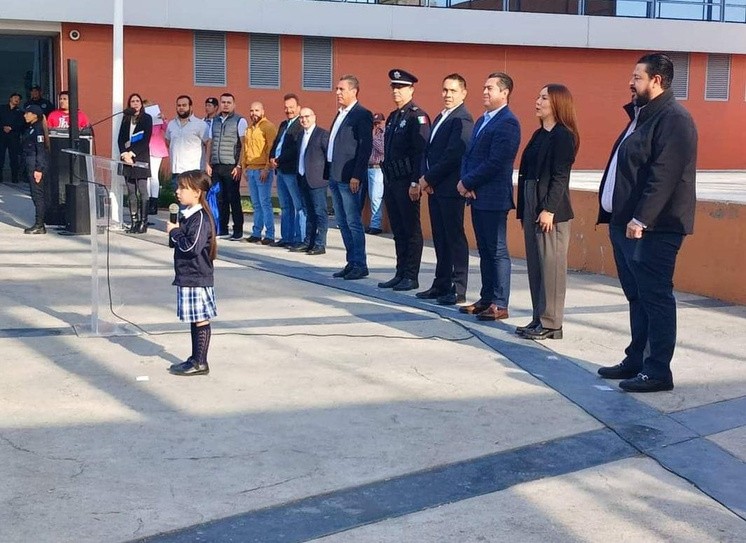 CIUDADANOS
MENSAJE
Hoy me dirijo a ustedes con un profundo sentido de responsabilidad y  gratitud, para presentar el informe de gestión correspondiente al  último año como Regidora. Durante estos años, hemos trabajado con  dedicación para enfrentar los desafíos que nuestro municipio ha  presentado y hemos logrado importantes avances.

La innovación, la ciencia y la tecnología son elementos clave que han  transformado y continúan revolucionando la educación. En un mundo  cada vez más globalizado y digital, la incorporación de estas áreas en el  sistema educativo es esencial para que nuestras niñas y niños de  Tlajomulco puedan tener las herramientas necesarias para su  desarrollo.
Como Regidora la innovación, la ciencia y la tecnología son  fundamentales para una educación moderna y efectiva, que no solo  imparte conocimientos, sino que también empodera a los estudiantes  para ser líderes en un mundo en constante cambio.

Estas áreas no solo enriquecen la enseñanza, sino que preparan a los  estudiantes para ser ciudadanos activos, críticos y creativos, capaces de  enfrentar y resolver los problemas del futuro, porque siempre apostare  por la mejor educación para un #TlajodeGala.
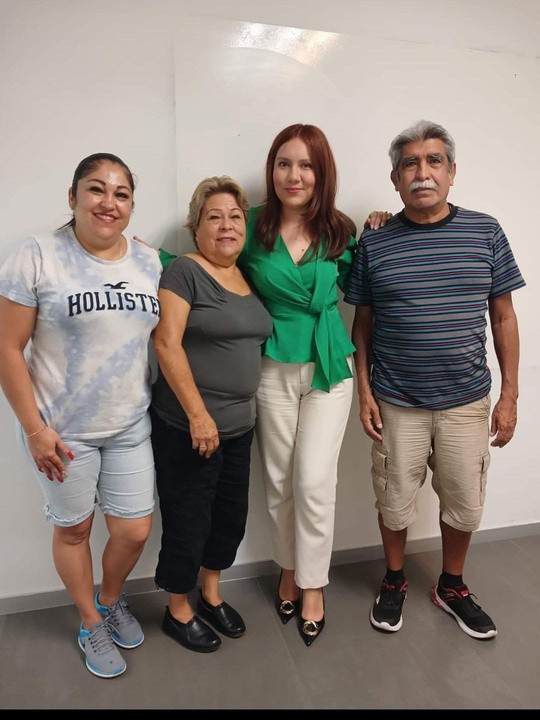 S A R A
G A  L  Á  N
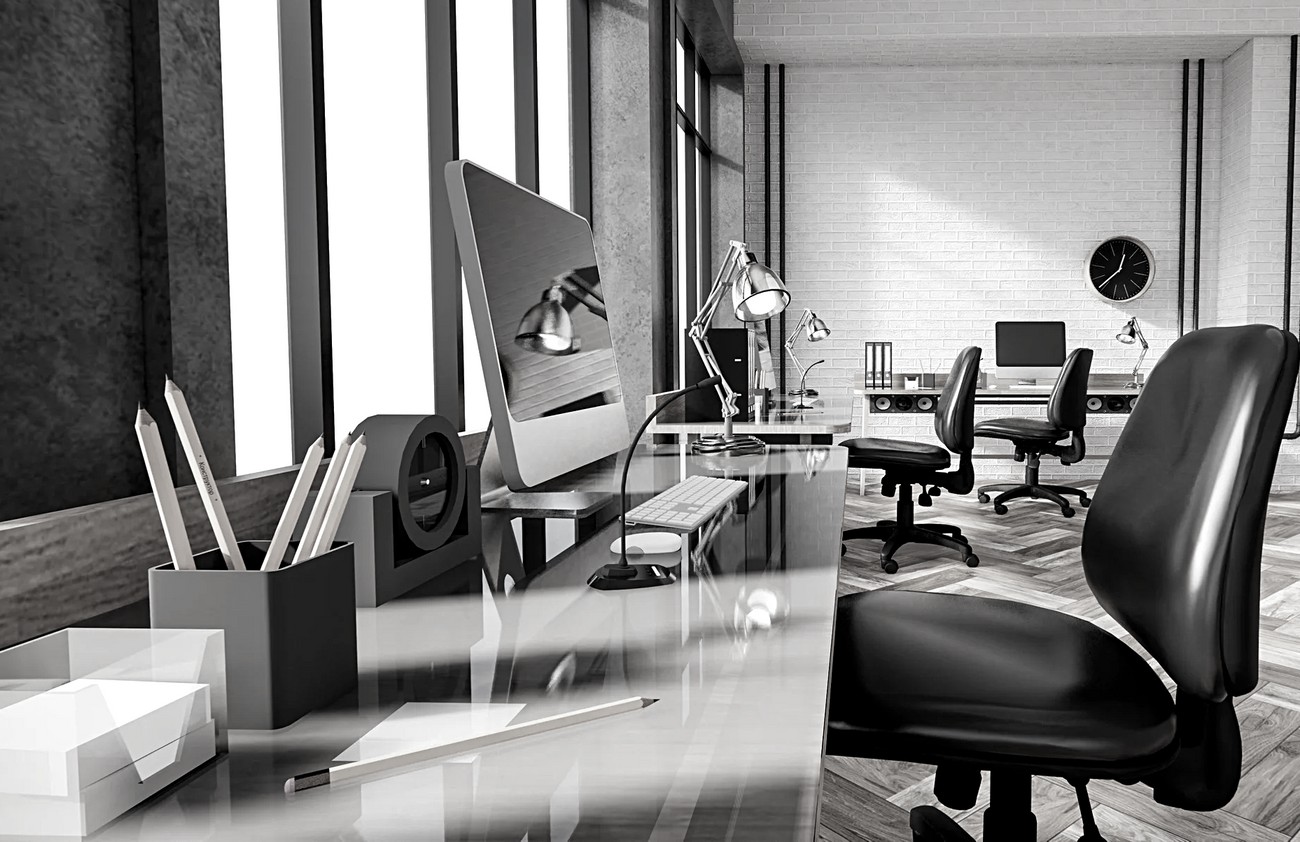 Cumplimentando lo mandatado en el artículo 30, 31, 32, 33, 34,
64 fracción VI y 70 del Reglamento del Ayuntamiento de  Tlajomulco de Zúñiga, Jalisco y demás apegadas a derecho;  presentó el actual informe que permite recapitular de manera  general las actividades realizadas en el ejercicio las funciones  que me fueron conferidas en mi carácter de Presidenta de la  Comisión Edilicia de Educación, Innovación, Ciencia y  Tecnología en el periodo antes mencionado y se cuenta de las  siguientes actividades:
Plan de Trabajo  Sesiones de Comisión
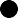 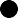 MARCO  NORMATIVO
S A R A
G A  L  Á  N
PLAN DE TRABAJO
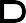 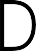 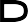 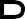 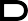 La educación es la principal herramienta que tiene  la sociedad y sus gobernantes para poder formar  ciudadanos con capacidades, y facultades que  contribuyan al desarrollo colectivo de su  comunidad, fomentando siempre el respeto hacia  sus iguales, tal como lo señala nuestra carta magna  federal en su numeral 3ro. el cual reza;
No se puede comprender la Innovación, Ciencia y  Tecnología por separado en virtud de que su relación  constante, pudiendo señalar que están intrínsecamente  ligadas a su evolución y son fundamentales para el  desarrollo social y económico del municipio, por lo que  impulsar estas a la población e incorporar estos  elementos en la educación, sean claves en los trabajos de  esta comisión edilicia, con todo el objetivo de contribuir a  mejorar las condiciones de vida de los que habitamos  este municipio de Tlajomulco de Zúñiga.
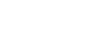 EDUCACIÓN
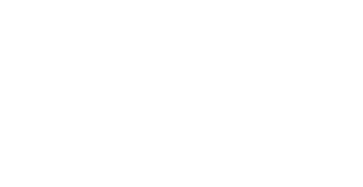 “La educación que imparta el estado tenderá a  desarrollar armónicamente todas las facultades del  ser humano y fomentará en él, a la vez, el amor a la  patria y la conciencia de la solidaridad internacional,  en la independencia y en la justicia”.
INNOVACIÓN
Tal como lo estipula la novedosa Ley de Ciencia,  Desarrollo Tecnológico e Innovación del Estado de Jalisco  es de orden público e interés general, impulsar,  fomentar y coordinar las diversas acciones públicas y  privadas orientadas al desarrollo científico, tecnológico,  de innovación e impulso al conocimiento, por ello es que  es nuestra obligación como servidores públicos y  habitantes de este municipio, velar por el progreso del  mismo observando los lineamientos generales y  específicos aplicables.
La ciencia, la tecnología e innovación son elementos  centrales para el desarrollo de sociedades del  crecimiento sostenibles. Sus capacidades son por lo  tanto un motor de crecimiento económico y  desarrollo social” importante
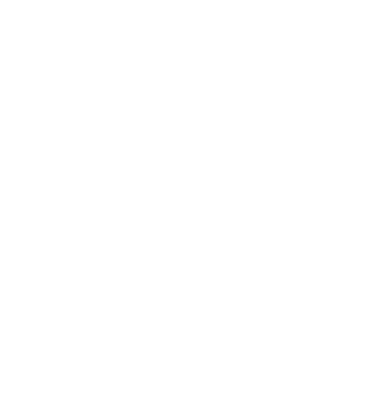 CIENCIA Y
TECNOLOGÍA
S A R A
G A  L  Á  N
Crear, promover acciones y condiciones para garantizar a los habitantes del municipio de Tlajomulco una educación  accesible, digna y eficiente para que a través de esta Comisión se impulsen y se desarrollen iniciativas fomentando e  innovando mediante la ciencia y tecnología.
OBJETIVO GENERAL
Generar mesas de trabajo con especialistas en  Educación, Innovación, Ciencia y Tecnología,  generando en conjunto iniciativas y propuestas de  gran impacto, beneficiando al municipio y sus  habitantes;
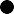 Propiciar que toda la población del municipio de  Tlajomulco de Zúñiga, Jalisco tenga acceso a educación  básica y superior;
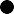 Colaborar y trabajar con las dependencias de la  administración publica municipal a efecto de atender  los temas de educación, innovación y tecnología, para  en conjunto desarrollar acciones que beneficien a la  población del municipio;
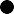 Fomentar e incentivar a través de actividades y  eventos a la población (niñas, niños y jóvenes) a que  se involucren y tengan estudios apegados al  desarrollo de la ciencia y tecnología;
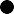 OBJETIVOS
ESPECÍFICOS
Estudiar, analizar, proponer, dictaminar y dar  respuesta oportuna a los ordenamientos municipales,  programas y demás asuntos que estén relacionados  con la educación, con el desarrollo y la aplicación de la  ciencia y la tecnología;
Tener reuniones permanentes con las dependencias  del gobierno, que entre sus facultades sea el atender  y resolver temas relacionados con la Educación,  Ciencia y Tecnología para gestionar programas y  recursos destinados a fomentar lo concerniente a los  temas en mención.
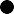 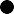 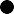 Impulsar políticas públicas y acciones accesibilidad digital equitativa para la población del Municipio, que permitan transitar  a la realización trámites y la prestación de servicios a través del uso de las tecnologías de la información y nuevas formas de  comunicación, así como para participar en la toma de decisiones de las acciones de gobierno utilizando medios digitales que  garanticen el desarrollo sustentable del Municipio y su población.
FACULTADES
S A R A
G A  L  Á  N
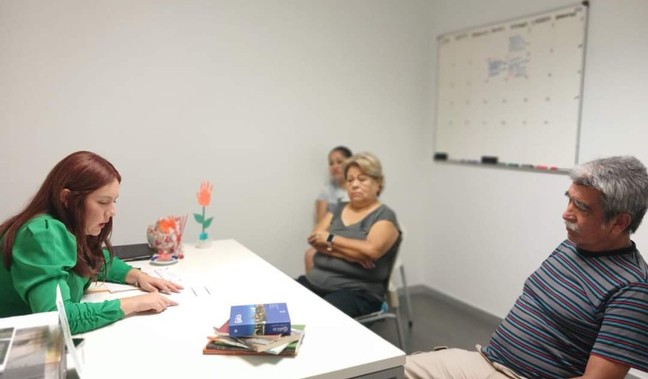 SESIONES DE
COMISIÓN
Sesiones Ordinarias y Extraordinarias de la Comisión Edilicia  de Educación, Innovación, Ciencia y Tecnología.
Sesión Ordinaria del 08 de septiembre de 2023
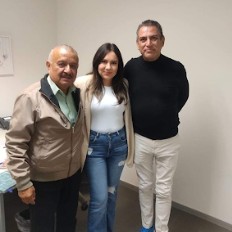 Sesiones durante el  periodo 2023 y 2024
100 %
12 sesiones en 12  meses
Sesión Ordinaria del 13 de octubre de 2023 en colaboración con  la Dirección de Educación del Municipio
S A R A
G A  L  Á  N
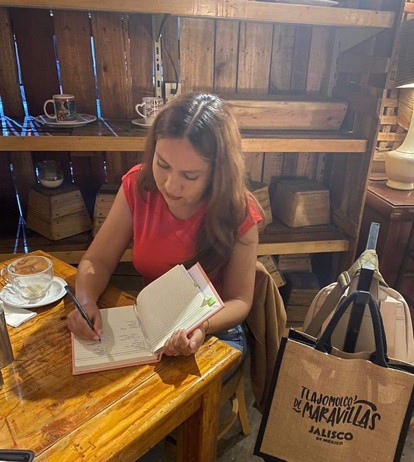 SESIONES DE
COMISIÓN
Sesión Ordinaria de 08 de diciembre de 2023
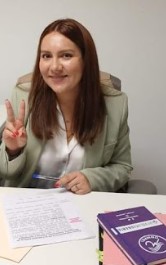 Una de las facultades de la Comisión Edilicia  de Educación es fomentar la educación, la  cultura científica y tecnológica con la  finalidad de fortalecer la percepción social
de la misma.
Sesión Ordinaria de 13 de enero de 2024  Presentación de calendario de sesiones 2024
S A R A
G A  L  Á  N
SESIONES DE
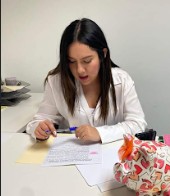 COMISIÓN
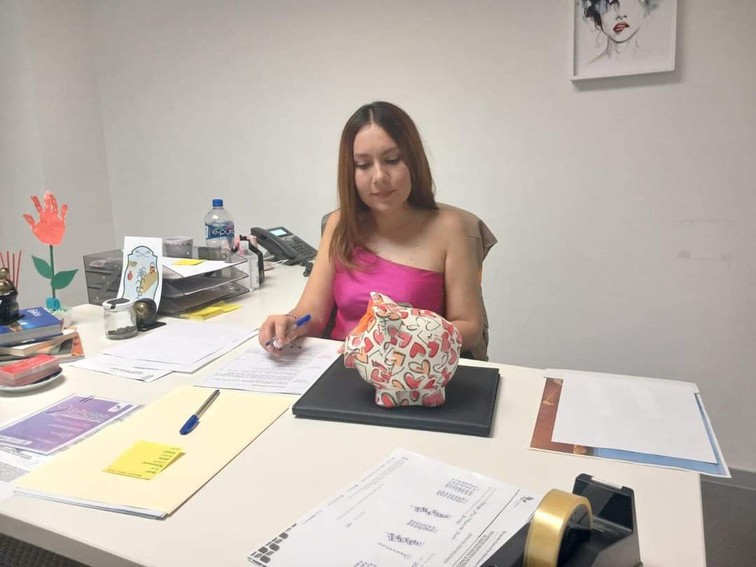 Sesión Ordinaria del 08 de marzo de 2024
Los municipios también innovan porque  quieren reducir costos, mejorar los servicios  y el bienestar ciudadano, la participación
ciudadana y el medio ambiente.
Sesión Ordinaria de 09 de febrero de 2024
S A R A
G A  L  Á  N
La relación entre ciencia y sociedad contribuye al  progreso y al desarrollo económico y social del  municipio y representa la piedra angular para la
integración de investigación, desarrollo e innovación y  con esto mejorar la vida de los habitantes.
SESIONES DE
COMISIÓN
Sesión Ordinaria del 19 de abril de 2024
Sesión Ordinaria del 17 de mayo de 2024
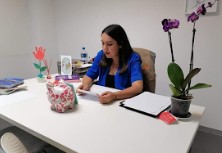 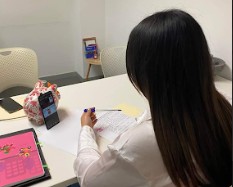 S A R A
G A  L  Á  N
SESIONES DE
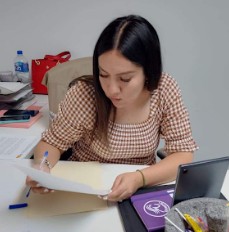 COMISIÓN
Sesión Ordinaria del 18 de julio de 2024
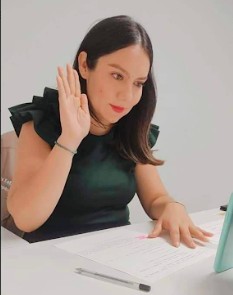 Asuntos atendidos mediante reportes ciudadanos o  correspondiencia dirigida a la Comisión Edilicia que presido
100 %
Asuntos ciudadanos y  correspondencia
Sesión Ordinaria del 5 de agosto de 2024
S A R A
G A  L  Á  N
VINCULACIÓN
EDUCATIVA
De la mano con escuelas, hemos apostado por su mejoramiento y elevar sus niveles educativos,  siempre de la mano con las autoridades educativas.
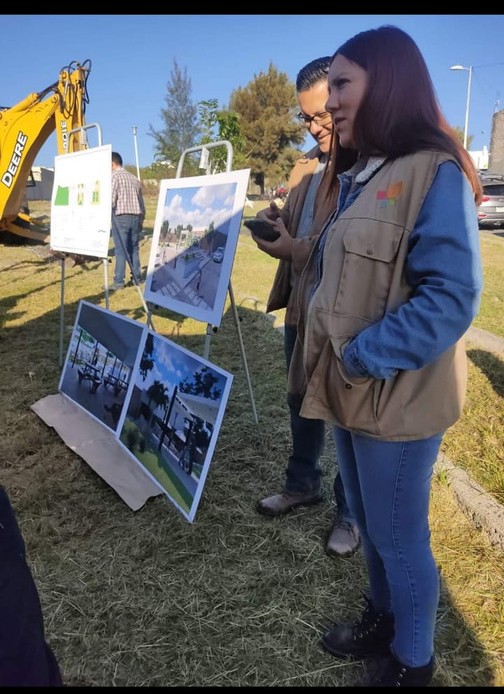 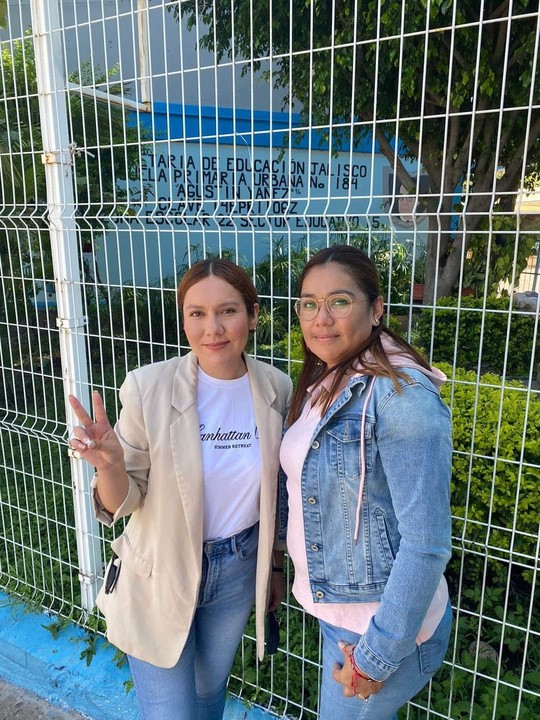 2021-2024
Durante el último periodo de  administración, he he estado presentes  en 50 reuniones escolares, académicas  y operativas con la finalidad de conocer
los problemas que aquejan la  educación del municipio
S A R A
G A  L  Á  N
He solicitado la intervención de las áreas correspondientes a fin de resolver y atender oportunamente reportes realizados a través  de los medios digitales, llamadas de conmutador y oficios, con la finalidad de que nuestras escuelas estén cada día mejor.
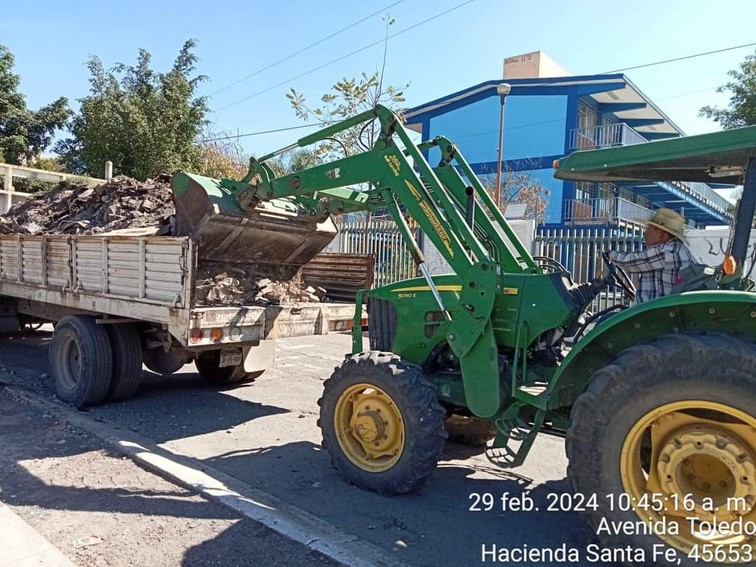 Escuelas, planteles  educativos y colonias

250 REUNIONES
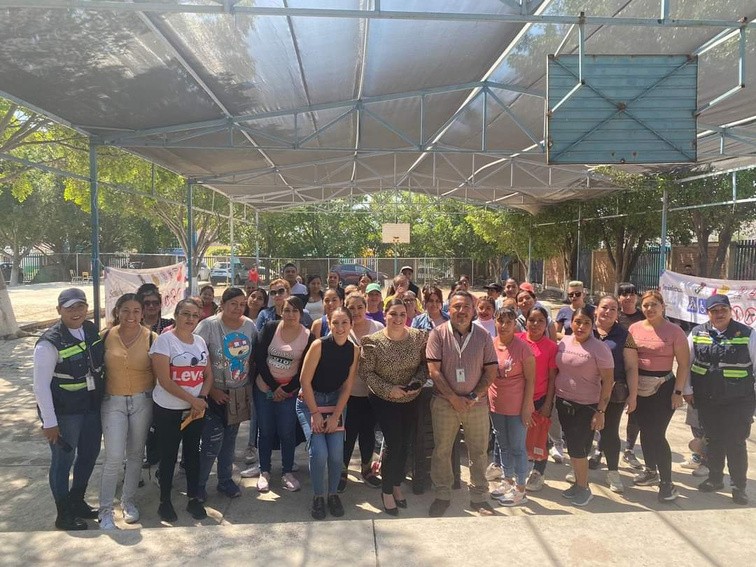 VINCULACIÓN
Ayuda a instituciones en más de:
EDUCATIVA
200 REPORTES Y  SOLICITUDES DE  SERVICIOS
DESDE EL 1 DE OCTUBRE DE 2021
P R E S E N T A  C I  Ó  N
VINCULACIÓN
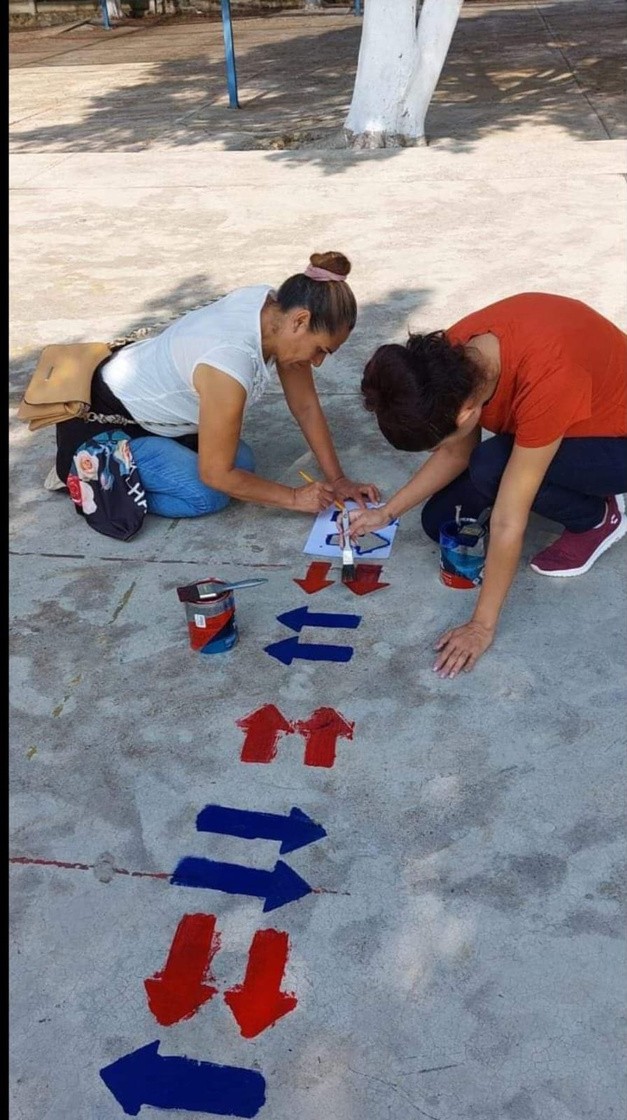 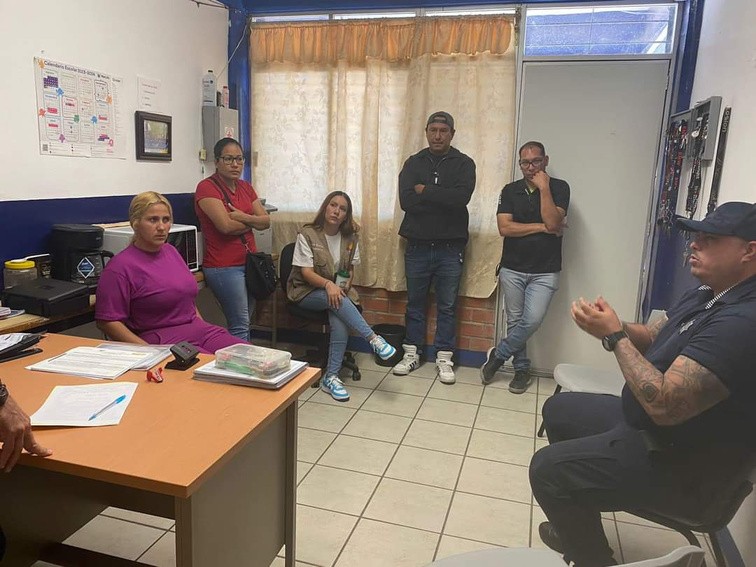 EDUCATIVA
DESDE EL 1 DE OCTUBRE DE 2021

He participado en eventos educativos,  mejoramientos escolar, campañas de limpieza,  campañas de salud, eventos de cridad.

Hemos trabajado con muchas en todas las  localidades del municipio, siempre de la mano con  autoridades, padres de familia y alumnos en favor  del plan común.
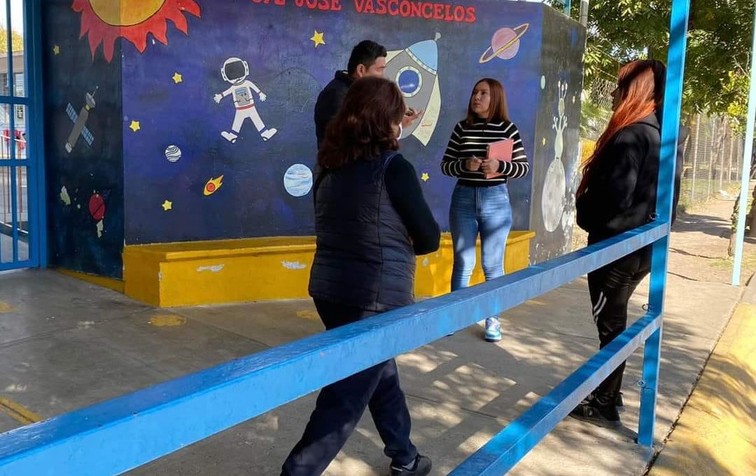 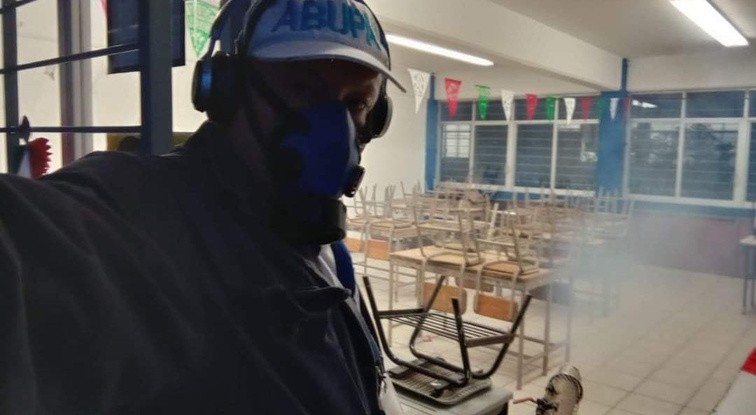 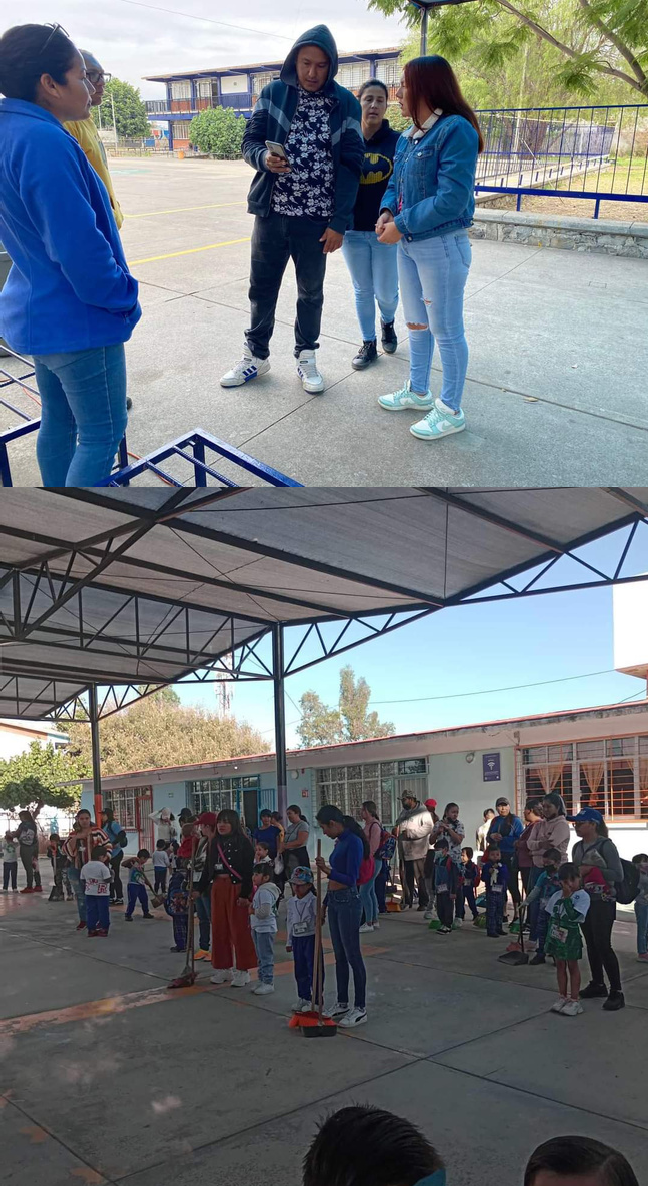 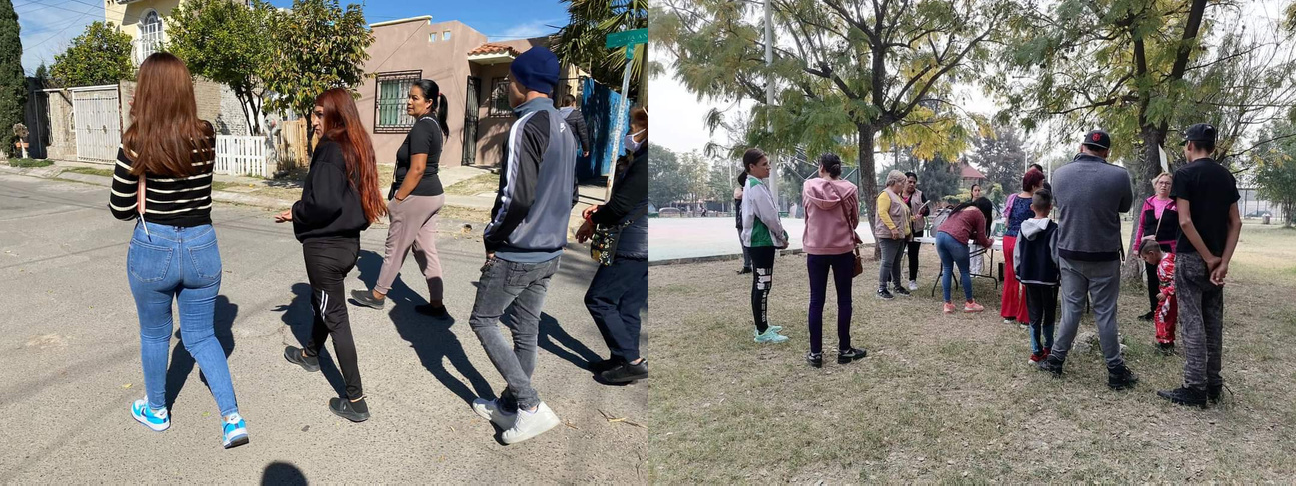 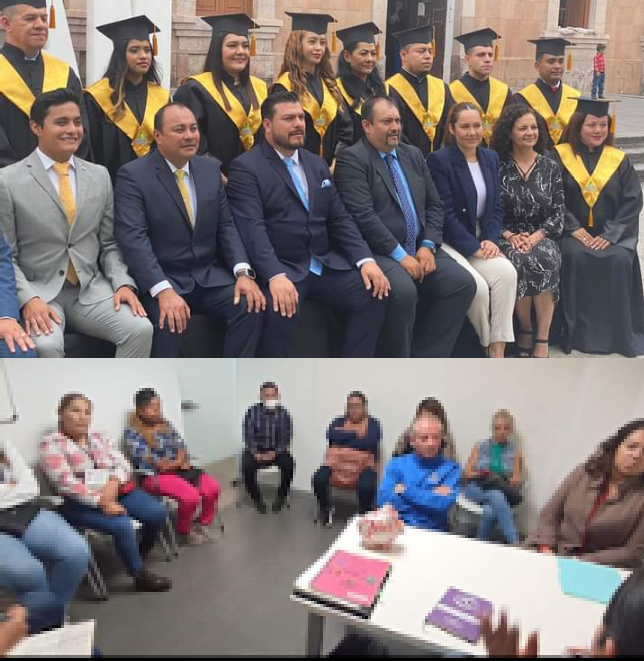 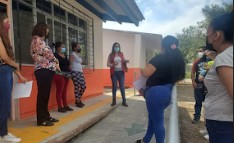 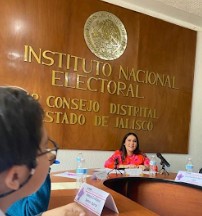 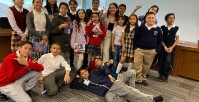 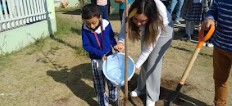 ¡GRACIAS!
Hoy y siempre trabajare por  un #TlajodeGala
SARA ALEJANDRA
ESTRADA GALÁN
SARA GALÁN
4
PRESIDENTA DE LA COMISIÓN EDILICIA  DE EDUCACIÓN, INNOVACIÓN, CIENCIA  Y TECNOLOGÍA DEL H. AYUNTAMIENTO  CONSTITUCIONAL DEL MUNICIPIO DE  TLAJOMULCO DE ZÚÑIGA, JALISCO.
2
0
2
3332834400 EXT 3170
-
1
2
0
2
REGIDORASARAGALAN@GMAIL.COM